Principal and SAF Chairs Working Together
We are all colleagues – let us respect each other.
It is okay to disagree
Listen as an ally.
Honor time limits.
Everyone participates, 
	no one person dominates.
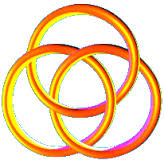 Lest We Forget Where It Started
A woman by the name of Geri Introcaso spent  more than three decades helping to shape local and state education policy. Geri Introcaso was the chairwoman of both the state and Broward advisory councils.  The mother of three from Miramar rarely let legislators, board members and school superintendents forget about parents' concerns.

She once threw her daughter's outdated textbook at Broward Schools Superintendent William Leary to make the point that students needed new books.

"She got his attention and he fixed it," said School Board member Lois Wexler.

Founding member of Policy 1.3 which dates back to 1976.
The Geri Introcaso Hall of Fame Award
Over the years, some of you have consistently supported the advisory process by doing more than simply attending the monthly South Area Advisory Council meetings, and chairing the meetings at your school.  For example, you might have been an active part of the Steering Committee, chaired a committee (or committees), participated in District Advisory Council (DAC), helped out with committee work, etc.  Countless hours have been devoted to learning about the Broward County school system and trying to improve that system on a volunteer basis.  The Hall of Fame Award is an effort to recognize this kind of support.  It is for South Area Advisory Council members who have helped on the area level for at least four years (including this year).
In Her Honor For 4 Years of ServiceRecipients receive a pin composed of three circles.
One of the circles is smooth and plain. Each of our recipients is a simple link in the process
One of the circles in twined.
Recipients have put time and
 effort into making the Area 
an intertwined network of 
information sharing.
One of the circles is hammered.
That circle represents the way that 
volunteer service bangs up your 
personal schedule.
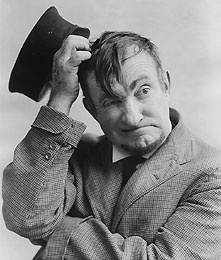 Review
What did I get my self into????
		
	We figured out you are in the right place!
		You care…
 about your child
about your school
wanting to be involved in the decision-	making process at the school, area and 	district
promoting involvement
Quick Overview:Responsibilities
Policy 1.3
SAF Check list
Agenda
Minutes
Sunshine
Robert’s Rules
Policy 1.3 - PURPOSE
Every school shall have a School Advisory Forum (SAF) that shall foster and promote communication between its stakeholders, the school, and the Area Advisory Council.
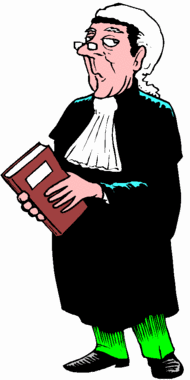 Policy 1.3 MEMBERSHIP
1. 	The membership of the School Advisory Forum (SAF) shall be representative of the school community to include parents or guardians of students enrolled In the school, students of the school, business partners of the school, community members and business people. Participation from all ethnic, religious, cultural and socioeconomic backgrounds is welcomed and encouraged.
A Broward County School Board employee shall not be the chair at the school where employed. The Chair and Vice-chair shall be a parent or custodial guardian of a student who will be enrolled and attending the school during their term of service. Officers should be elected per their school bylaws
Note:  Open to all stakeholders.   (Representative of the 	community served by the school, including, but not limited to 	parents, PTO/PTA’s, Booster Clubs, Student government,  	senior citizens, local government officials, elected officials, 	and civic leaders.)
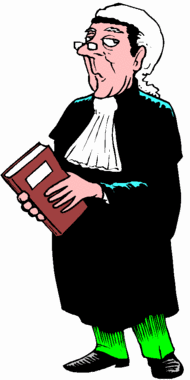 SAF Duties
A member of the School Advisory Council per policy 1403
SAF Chair or designee shall represent SAF as voting member of the Area Advisory Council meetings.
The SAF shall bring forth recommendations, concerns and interests to and from their Area Advisory Council.
Note:  All duties will be advisory in nature, none of which will conflict with any of the powers and duties reserved by law, policy or administrative guidelines to the principal.
Each school principal shall notify their SAF Chair to solicit Committee volunteers to represent the IZone at an orientation meeting in October and two pre-scheduled meetings to be held in November.  RESOLUTION 15-112
Review: How do I get started?
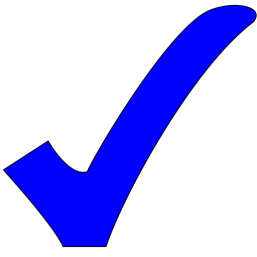 MEETING CHECKLIST FOR ADVISORY CHAIRS
1.  PREPLANNING
____  Review Policy 1.3
____  Review School Bylaws 
____If you were asked to be the School Advisory 	Forum Chair, make sure that you hold a 	formal election at your first meeting.  This is 	a good time to fill any other positions open.
_____	Fill out volunteer form  	http://browardschools.com/getinvolved/application-note
2.  Starting the Partnership with your Principal
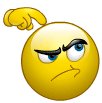 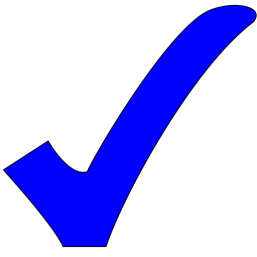 Meet with your principal…
_____ Set Calendar for year – On what nights will Advisory be meeting?   	  
	Can we place our meetings on the master calendar to avoid 		  conflicts?
_____   Advertise the information on the school Website/Marquee/newsletter.  Who 	do you give the schedule to?  

_____  Are there any outstanding issues of which you should be aware of?	   	(ongoing or otherwise)?

_____  It should be the goal of every School Advisory Chair person and their principal 	to work collaboratively in finding solutions to school concerns.

_____How would you like to handle my copying needs?   SAF does no fund raising and 	as we are in the schools as per SB Policy 1.3  it would be great if you could 	have copies made of the  Agenda/minutes/handouts/etc.
_____  Is there a computer for me to use?  (per policy 1164)
3.  Continue Working TogetherNever Blindside your Principal
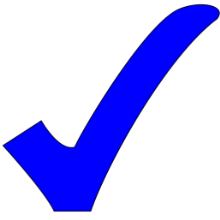 _____	Can we meet each month to discuss new and ongoing issues?

_____	Could you please give a 5-minute report at each Advisory 				meeting?

_____  If you are unable to attend our monthly Area Advisory meetings, could 	you let me know in advance who will be your designee?

_____  If you speak to any community members (parents, partners), could 	you urge them to attend and participate in our monthly meetings 	(SAC and SAF)?

_____	You may (or may not) give out my home phone number/email 	address to any other community member who needs assistance or 	questions.  Set up a separate email address.
Name of  Organization:   		ABC Elementary SchoolName of Group:			School Advisory Forum AgendaLocation:				123 Elm Lane, Ft. Lauderdale FL 33333Type of meeting:			General MeetingTime:				September 9, 2015 – 7 P.M.
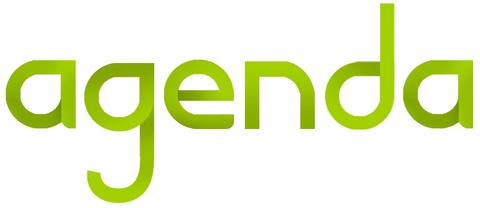 Call to order:	7:00 p.m.
Pledge (optional)
Introductions:	(Optional)
Approval or correction of minutes
Reports:  Principal Report and any other Committee that has an item to report on .
Presentation: Information from the South Area Advisory can be  presented for 			discussion at this time or guest speaker.
Unfinished Business:  Information from the last meeting
New Business: Present issue(s) from South Area Advisory Council when feedback has 		been requested. Is there any further business to come before the meeting?
Announcement:  Next meeting
Adjourn:
Sign in sheet
What belongs in a set of minutes?
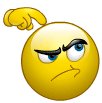 Basic Elements
  Title: 	 Type of Meeting (General, Boundary, SSOS)
  Logistics: 		Time, Date, and Place
   Role of Participants: Note where everyone is expected to 					contribute
  Discussion items: 	This should include a description, potential 				outcome, the time allocated for discussion 				and the person leading the discussion. If 				items do not require discussion, use a consent 			agenda to save time.
 List of participants:  Sign in Sheet
Don’t try to summarize discussion or who said what.
Document major decisions (motions)  and ensure that the participants agree with your understanding of the decision. If you’re in doubt, speak up to clarify whether a decision has been made.
Finalize the minutes in a timely fashion.
The Value of an Advisory Forum
Provides all inclusive, free membership
Helps develop better policies and programs
Keeps up to date on issues 
Brings to the table information regarding the community and culture that assists a principal in interacting with the parents of your community.
Recruits and recognizes the achievements of  volunteers
Provides a democratic way to problem-solve and build teams 
Provides effective public relations 
Sets goals and achieves them using time management skills 
Establishes standards and a sense of professionalism along with a sense of humor
Building Relationships
A SAF chair should be supportive of the school and supportive in finding solutions to concerns being raised at the school level.
A SAF chair should not shy away from bringing something to the attention of your principal or SAF members.
Remember we worked together and we are not always going to agree on issues.
Remember:  					 agree 		to 		disagree
Timeline for Advisory Feedback
Policy 1164  COMMUNICATION AND PUBLIC ENGAGEMENT
PUBLIC ENGAGEMENT LOOP
The Public Engagement Loop has been designed for use only when a major initiative or new district wide program is under consideration. The Superintendent, on his or her own, or when directed by the Board, shall determine which initiatives or programs are sufficient in scope and impact to require implementation of the Public Engagement Loop. This process shall take approximately 60 days to complete, starting with the District Advisory Council (DAC) meeting where staff begins the looping process.
The Looping Process
STAFF
DAC
Area 
Advisory
DAC
Area 
Advisory
SAF
The Way It Works
Policy 1164 (2)(b). DAC will:
	• sequence DAC, Area and school site meetings to allow for 	appropriate looping;
	• forward information to each Area Chair;
	• Area Chairs will forward to School Advisory Chairs and Principals.
	• Each School Advisory Chair will have access to a computer and a 	mailbox at the school to retrieve information.
	• School Advisory Chair collaborates with principal to put item on the 	next agenda.
	• post notice on DAC website with (or provide) link to SBBC website;
	• collect feedback from SAC and SAF meetings via the Area Advisory Chairs;
	• synthesize and prepare feedback for final discussion at the next scheduled 	DAC Meeting; and
	• share feedback and/or position with the Board through Board Reports 	process.
Timeline
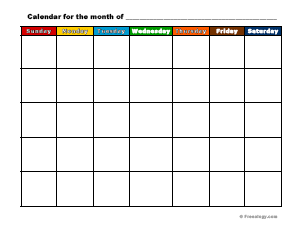 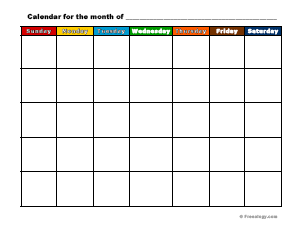 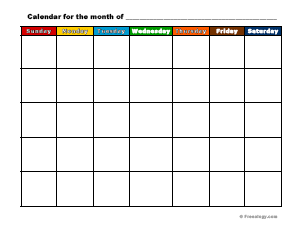 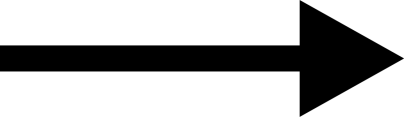 3-SAF
1-DAC
4-SAF
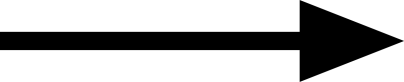 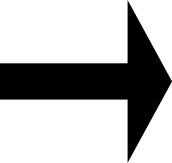 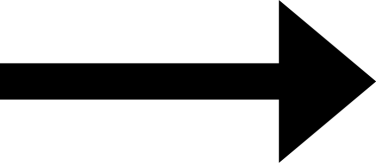 2-Area 
Advisory
5-SAF
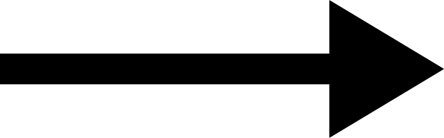 1-SAF
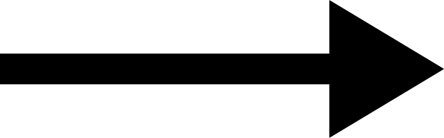 2-SAF
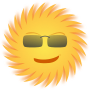 SunshineApplies to SAF & SAC
Legal Dept. Interpretation - Highlights - General Guide
	Governmental Proceedings at state and local levels are 	subject to the Sunshine Law  (state and local collegial p	ublic bodies must be in the Sunshine).  This includes 	Advisory Boards.
Meetings must be open to the public
Public access to all meetings
Public notice of meetings required
Official minutes must be recorded
Place of meeting must be easily accessible
(Note: Entire decision-making process must be conducted in an open manner)
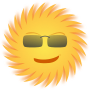 Sunshine LawApplies to SAF & SAC
Agendas
 Prepare an agenda:  
	It can be generic 
	or
	Specific items to be considered and order 	of discussion may be placed on the 	agenda.
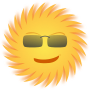 Sunshine Law Applies to SAF & SAC
Publication of notice:
Should include: date, time, place, general subject matter and purpose

An address or phone number to obtain an agenda 3 days prior to meeting

Notify the community throughout the school via schools’ website, flyers, marquee, bulletin board, and/or e-mail
Who is Robert and 		what are his Rules?
Robert’s Rules Address:
Agenda’s

Minutes

Motions

By Laws
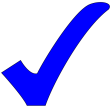 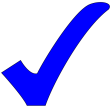 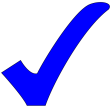 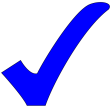 How are Motions made?
The Chair recognizes the member wanting to make a motion.
It is suggested that the presenter making the motion put it in 	writing first.
Making the Motion:
Always state a motion affirmatively. Say, "I move that we ..." rather than, "I move that we do not ...".
Avoid personalities and stay on your subject.

Wait for Someone to Second Your Motion
Another member will second your motion or the Chairman will call for a second.
If there is no second to your motion it is lost.
The Process
A motion is brought to the floor when a desired action is requested. Motions typically start at one of our schools. 
At a School Advisory Forum meeting a topic brought to the table is often discussed and a result of that discussion is often a motion. 
If the body votes in favor of the motion and it requires additional action, it passes to the 	area for consideration.
Process Continued
The School Advisory Forum Chairperson from the school bringing the motion presents the motion at the Area General Meeting. 
If the Area Advisory Council membership approves the motion and additional action is required, 
the Area Chairperson brings the motion to the District Advisory Council.
Process continued
The Area Chairperson presents the motion to the District Advisory Council membership for consideration. 
If the motion passes the District Advisory Council Chairperson may present the motion to the Superintendent for his comments. 
The District advisory Chair presents all motions, whether passed or failed to the School Board in the DAC Chair’s report to the Board.
By Laws
Every school should have a set of By Laws
A template is available if you can not find your schools’s set
By Laws set the rules for the organization
Objectives
Officers
Duties
Meetings
Voting
Amendments 
Template is available
Advisory ProcessNavigating the Schools
The SAF chair is there to direct parents/community on how to address a concern.  The SAF chair does not necessarily resolve the problem themselves.
If there is a problem in the classroom/school then
Direct the parent to address their concern with the teacher or proper school authority.
Direct the parent to address the concern to the administrator (Assistant principal, guidance counselor).
Direct the parent to address concern to the principal.
Direct the parent to address their concern with appropriate department by calling the proper personnel, i.e. ESE coordinator, Transportation Dept.
Direct the parent to address their concern with other advisories for assistance (Gifted, ESE, and ESOL).
Navigating Schools
The SAF chair may call the Area Advisory Chair for assistance/advice if needed.
The Area Advisory Chair may contact DAC for additional assistance/advice if needed.
Call their School Board Member for assistance.
Q & A
There are mentors waiting to help!